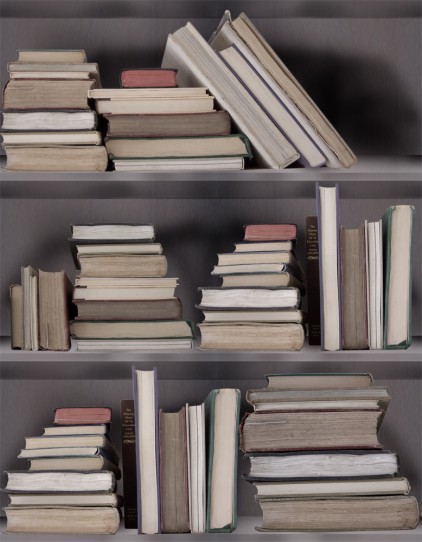 Literary Analysis
English Language Arts
Types of Literary Analysis
Comparative Literary Analysis
Close Reading
Theoretical Literary Analysis
Applied Literary Analysis
Comparative Literary Analysis
This type of literary analysis asks the writer to create an argument that supports the idea that this piece is best understood when read with another. The similarities and differences in the text create an ongoing dialogue that better explains the meaning of both texts.
Close Reading
Close Reading is comprised of three parts. The first part entails looking at the purpose or the MEANING of the text. The second part focuses on the WRITING STRATEGY style and its significance. The third part analyzes the LANGUAGE in the text and its role in understanding the text.
Close Reading: Meaning
Meaning.
Impressions. What is the main idea? What are the supporting details? If you were to dissect this paper, what would you find?
What is the purpose of the text?
What implications revolve around the title? The main character? The narrator?
What symbols are used and why?
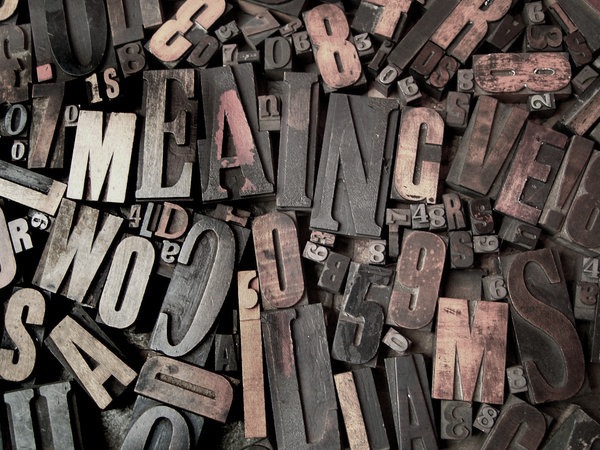 Close Reading: Meaning
Allegory
Allusions
Epiphany
Foreshadowing
Imagery
Personification
Juxtaposition
Metaphor
Simile
Monologues
Oxymoron
Paradox
Irony
Sarcasm
Satire
Symbol
Wit
Apostrophe
Close Reading: Writing Strategy
Writing Style.
How does the author format the text?
What is the effect of the narrative technique? How does the plot diagram unfold? 
Are the transitions effective?
How does the author’s tone influence the atmosphere?
How is the author directly or indirectly characterizing? Is it effective? Intentional?
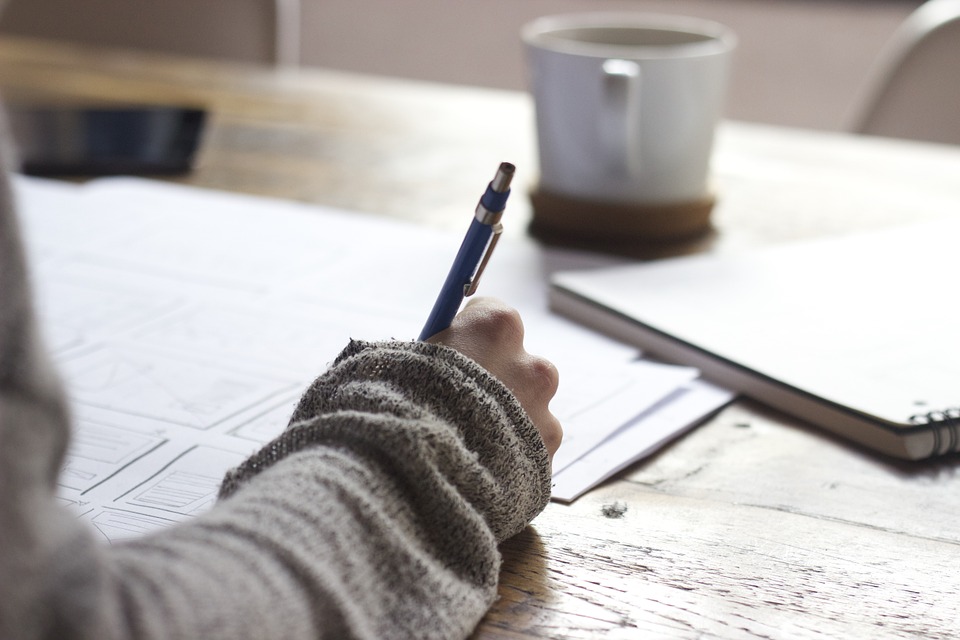 Close Reading: Writing Style
Atmosphere
Ballad
Blank Verse
Caesura
Couplets
Elegy
Slant Rhyme
Tone
Idioms
End Rhyme
Enjambment
Epitaph
Internal Rhyme
Lyric
Sonnet
Rhetorical Questions
Imagery
Irony
Meter
Ode
Repetition
Rhythm
Stream-of-
Consciousness
Close Reading: Language
Language.
How does the diction effect the story? How is dialect and dialogue implemented?
How is word choice and connotative meanings used to enhance the originality or atmosphere of the piece?
How are similes, metaphors, hyperboles, and understatements included?
Does word choice add to the culture of the novel? How so?
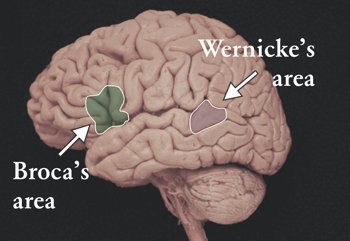 Close Reading: Language
Euphony
Hyperbole
Idiom
Onomatopoeia
Oxymoron
Pun
Understatement
.
Alliteration
Assonance
Cacophony
Colloquial Language
Consonance
Denotation
Diction & Dialect
Euphemism
Theoretical Literary Analysis
Theoretical literary analysis is comprised of a close reading and a larger critical lens. Therefore, one’s argument analyzes all of the three critical aspects of close reading, but also ties this into an overarching theoretical framework. Additional research on the writer’s behalf is necessary.
Applied Literary Analysis
Applied literary analysis is when you better understand a text by trying to connect with what you are analyzing on a personal level and reflecting on that overlap.